Title:
4.2 Exploitation Plan of EU Acceleration Platform (Version 1)
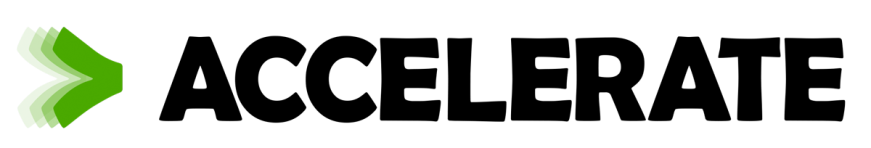 Version	:  1
Date	: 30/09/2016
Pages	: 19
A platform for the acceleration of go-to market in the ICT-industry
Author:
George Suciu, Cristina Ivan, Lavinia Panait
Organisation:
BEIA Consult, SIVECO Romania SA
The Accelerate consortium consists of: 
AAC Global, Aptual, Beia, Bittium Wireless, Cognistreamer, F-Secure, Inno-W, Lappeenranta University of Technology, PlanetMedia, Sirris, Siveco, Sivsa, Commscope Connectivity, Tobagos, University of Mondragon, Vifib, VTT and Zenjoy
Printed on:
30/09/2016
X
Deliverable ID: 	D4.2
 Title: 		Exploitation Plan of EU Acceleration Platform
Summary / Contents:
Slides 2-3:		Introduction
Slide 4: 		Our Mission
Slide 5: 		Concept
Slide 6:		Objectives
Slide 7:		Status 
Slide 8: 		Stakeholders
Slides 9-10: 	Competition





Slide 11: 		SWOT Analysis
Slides 12-16: 	Marketing Plan
Slide 17: 		Exploitation Options
Slide 18: 		Short and long term forecast
Slide 19:		Sustainability rights
Slide 20: 		Intellectual Property Rights
Slide 21:		Conclusions
 Copyright Accelerate Consortium
1
Introduction
For a successful project lifecycle, dissemination and exploitation related activities are of utmost importance.  While dissemination activities are performed throughout the whole duration of the project, the exploitation plan concentrates on the project’s results during the last phase and afterwards, to reach sustainability after the project ends. 
The present document aims to serve as a foundation for sustainable exploitation of the Global Acceleration Platform. More specifically:
It aims to initially present the concept of the Acceleration Platform: mission, concept, objectives, stakeholders and a brief status of the developments.
The document further presents the results related to the analysis performed on the key strengths, weaknesses, opportunities and threats. 
finally, a marketing and exploitation plan completes the present document.
Exploitation
2
Introduction
Our main goal was to develop an on-going work plan for setting up the main exploitation aspects of the Global Acceleration Platform and to establish suitable actions to make it successful, sustainable and long lasting.
To do this:
3
Our Mission
The Acceleration Platform aims to enable the knowledge transfer on a massive scale to support companies in accelerating their businesses to reach faster to the markets, based on the users needs and demands.
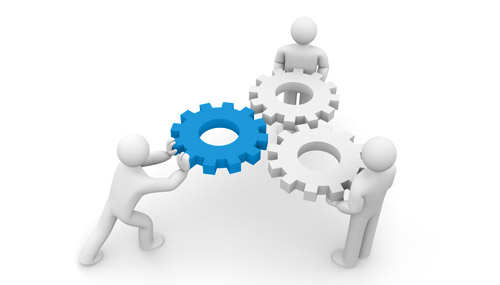 4
Concept of the Global Acceleration Platform
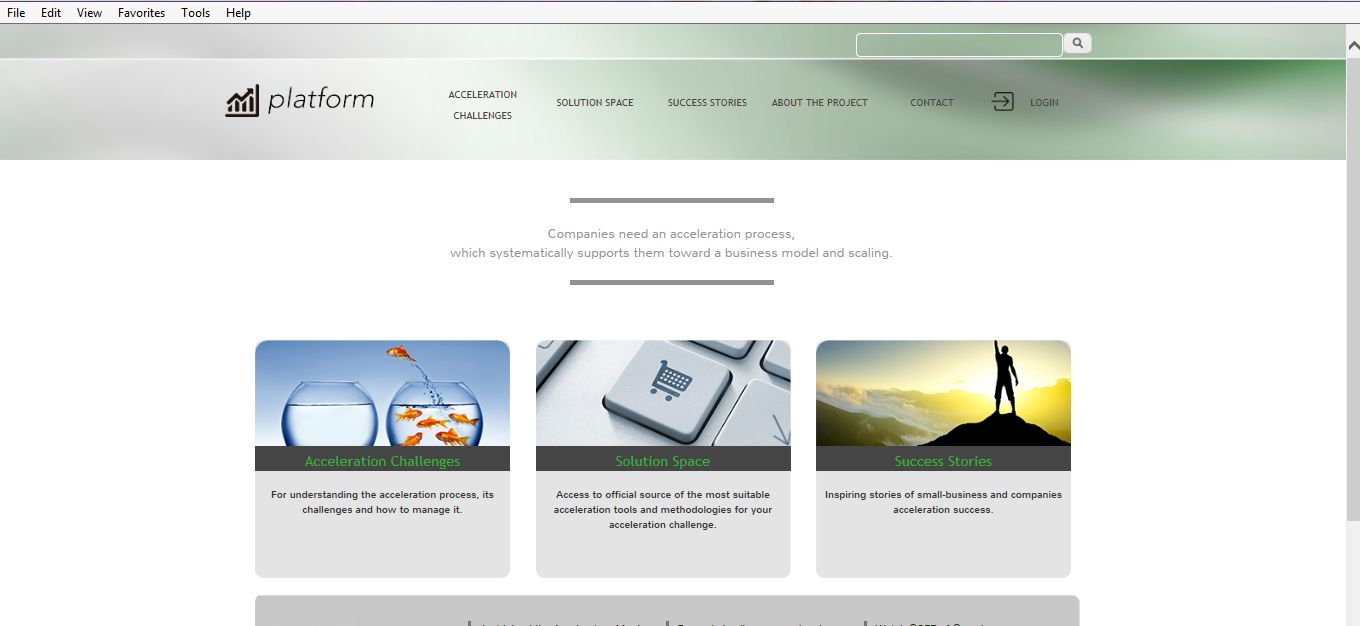 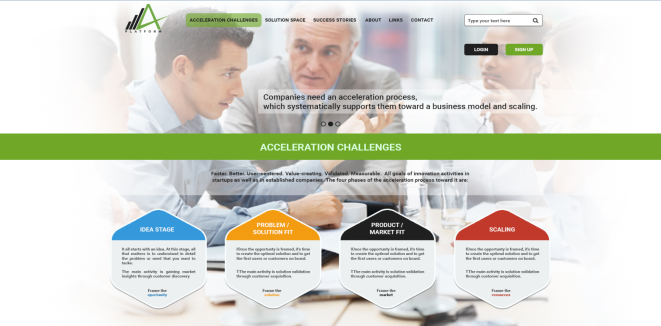 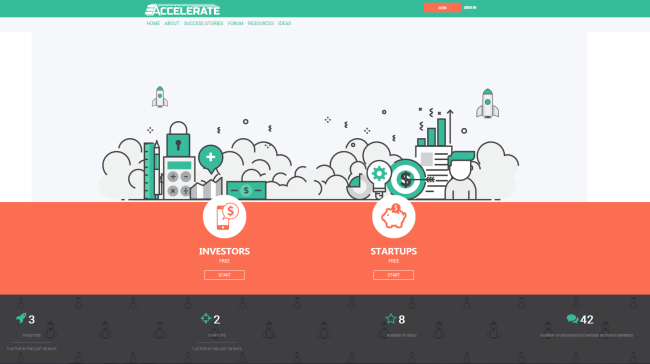 5
Objectives
The Global Acceleration Platform aims to create a solid network of startups, investors, entrepreneurs and advisors in different areas of expertise and help them collaborate in an accessible manner, without loosing precious time in looking for the appropriate partners to foster their project / product or business ideas.

To this intend, an innovative solution to introduce the matchmaking concept in Romania and emerging European Countries, was developed so as to sustain startups in their growing process on the market. 

Inasmuch as the platform will extend the number of users, tools like Google Search Console have been included to optimize the search results and improve the way that potential users are directed to our business accelerator.
6
Status of the platform developments
The Global Acceleration Platform is built in Drupal and uses modules that enhance the functionality of the platform, the administrator dashboard and the front view of the site, giving a much better experience to both developers and users.

The platform provides meaningful information about the overall acceleration process, but also about the four acceleration phases, a collection of lessons learnt and resources helpful for startups on their go-to market process.

The most important functionality of the acceleration platform gives startups the possibility to access a network of entrepreneurs with expertise and advisors, with the scope to foster their growth from inception to the readiness of the product or the company emergence on the market. To this aim, an idea publishing system as well as a private messaging system were implemented as core functionalities of the Global Acceleration Platform.
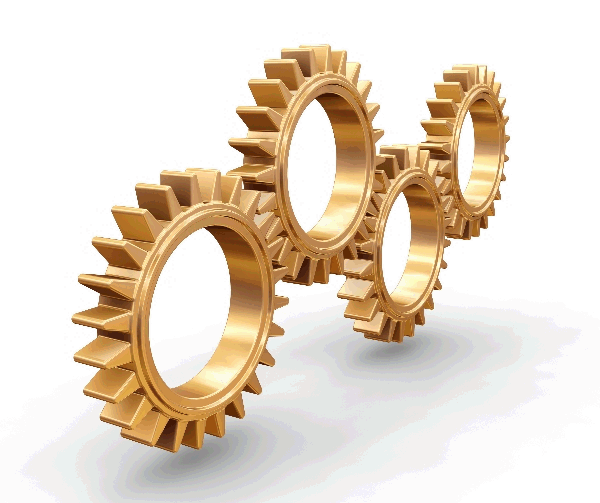 Integration with LinkedIn was implemented so that the platform will automatically retrieve details for users who wish to register via LinkedIn, so they can be spared the effort of filling required data for the profile. Thus, users will find it simple to access the platform by logging in with LinkedIn existing account details.
7
Stakeholders
8
Competition
9
Competition
10
SWOT Analysis
11
Marketing highlights
The main aspect of creating an efficient marketing campaign is to identify the benefits of the platform and the targeted audience. Also, knowing where the potential clients can be found and what channels can be used to reach them is a key factor in determining what kind of marketing campaign is better.
Amongst the most important identified benefits:
Learn how to accelerate a business or a product, by accessing meaningful information related to the acceleration process
Access to a database of lessons learnt and other helpful resources
Access to a collaborative online workspace where passionate entrepreneurs help each other to bring ideas to life
Access to specialists, investors and consultants with the appropriate knowledge, experience and financial means to help start-ups launch their project ideas.
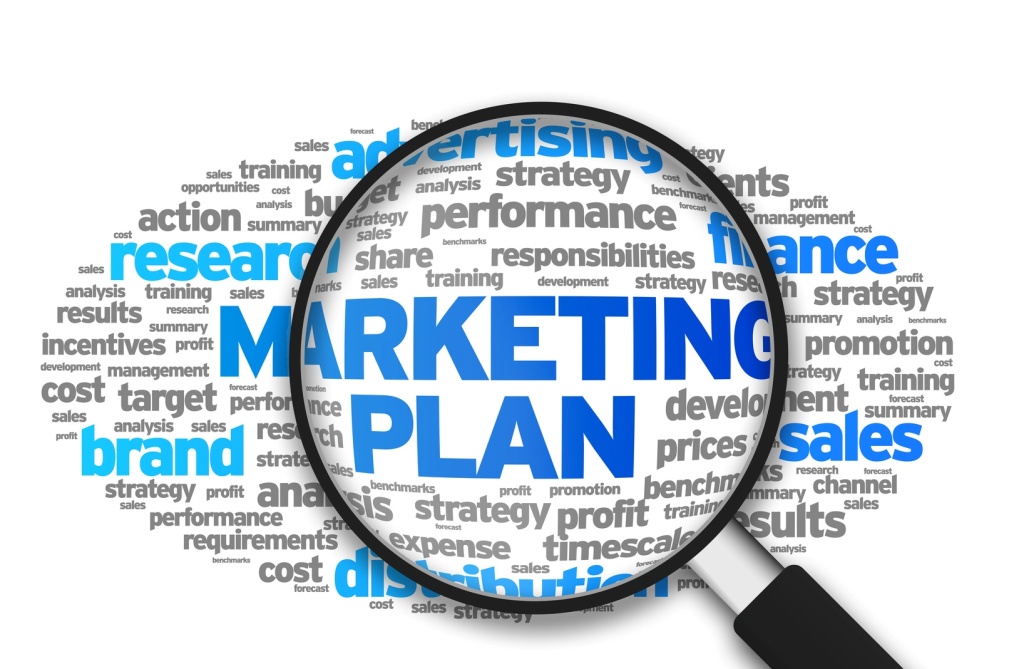 12
Marketing highlights
In order to attract as much users as possible, the consortium will take advantage of the online promotion channels, which are much more targeted, cost-effective and have measurable results.
Online advertising includes email marketing, social media marketing, search engine marketing, mobile marketing and an array of display marketing techniques, such as banner ads, pop-ups, etc.
The Acceleration platform will be promoted via social and professional networks (mainly through Facebook, Twitter, LinkedIn). For these reasons it is crucial for us to establish a strong presence in the social media.
Another goal will be to be ranked at the top in the major search engines, and practice good Search Engine Optimization (SEO) techniques. In that way, anyone searching for the relevant entrepreneurial content will be able to see Accelerate platform as one of the first results of their search.
Google AdWords for paid advertising will also be used. It is important to convert clicks, so a landing page can be an useful method of increasing the rate of conversion and gaining more customers in the platform. According to Google AdWords planning tools, 100 EURO per month can convert from one to three visitors into new premium users on the platform per month.
Another method is using affiliate marketing, the advantage being that the campaign budget can be dynamic meaning that an affiliated members is paid only when a conversion is made.
Besides the online campaigns, the members of the project will continue to promote the platform in meetings, workshops, conferences and other events where disseminating the Accelerate Platform can increase the number of visitors and premium users.
Viral marketing can play an important role, so it is crucial to have satisfied users who will talk about the Acceleration Platform and its services to their friends and colleagues.
It is important to build a responsive opt-in email list, which we will use in order to send informative newsletters to entrepreneurs and other interested parties, about new content, ideas, and other services.
13
Marketing highlights
Why should startups join and subscribe to the platform facilities?
Because it provides real advantages to startups in the process of go-to market by facilitating the meeting with experts in certain disciplines or subjects and offering the option of chatting in a private message room.
It allows the startups to add ideas and manage them. Moreover, they are free to present the information at their own will. They can access the forum pages with threads of discussions.

Why should investors or advisers join the platform?
Because they can search for ideas, they receive meaningful notifications, they can use the forum by initiating lists of discussions with topics that can be followed by users using specific criteria.
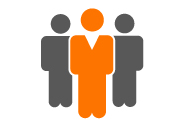 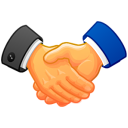 14
Subscription Advantages
The subscription options allow users to:

access the available resources, including success stories, lessons learnt, methodologies, tools, key performance indicators, and other related materials

access the platform and establish connections with targeted experts in their area of interest

possibility to access a network of passionate experts, advisers, investors, that is available at one click distance
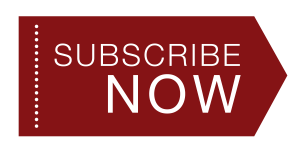 15
Marketing and Promotion Plan
16
Identified exploitation options
Based on the results of SWOT analysis  conducted for the Global Acceleration Platform the subsequent sustaining options were identified as reliable choices for exploitation purposes.
17
Short term and long term forecasts
Annually, the platform will grow in number of users, at least a 5% grown is expected in terms of investors and advisors, and a 10% in total number of startups.
 A permanent monthly access on the courses and support material offered by the platform and an increase in the number of registered users.
 A monthly growth in terms of number of active entrepreneurs and startups
 An increase in number of ideas published into the platform
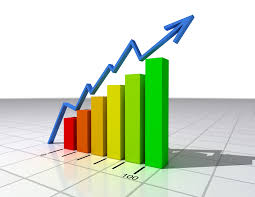 A monthly increase of the number of messages exchanged between entrepreneurs (advisors, experts) and startups.
18
Sustainability measures
In order to be sustainable, the Global Acceleration Platform should outnumber the competition and grow larger both in community as well as in market share. To achieve this, the following measures will be considered:
19
Ownership of results and intellectual property rights
Legal grounds, as stipulated in the Project Co-operation Agreement:
20
Conclusions
The Global Acceleration Platform has the potential to support start-ups in their go-to-market process due to the fact that it provides structured information for accelerating the business process.

Acknowledging the importance of the competitive landscape and aiming towards the effective strategy approach, the Accelerate project partners will continuously promote the platform to expand its users database.
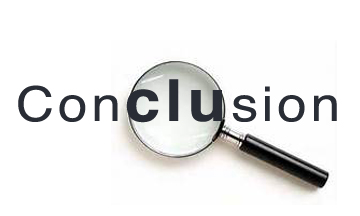 21